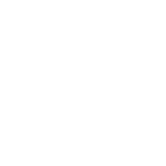 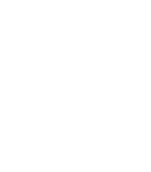 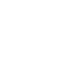 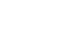 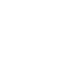 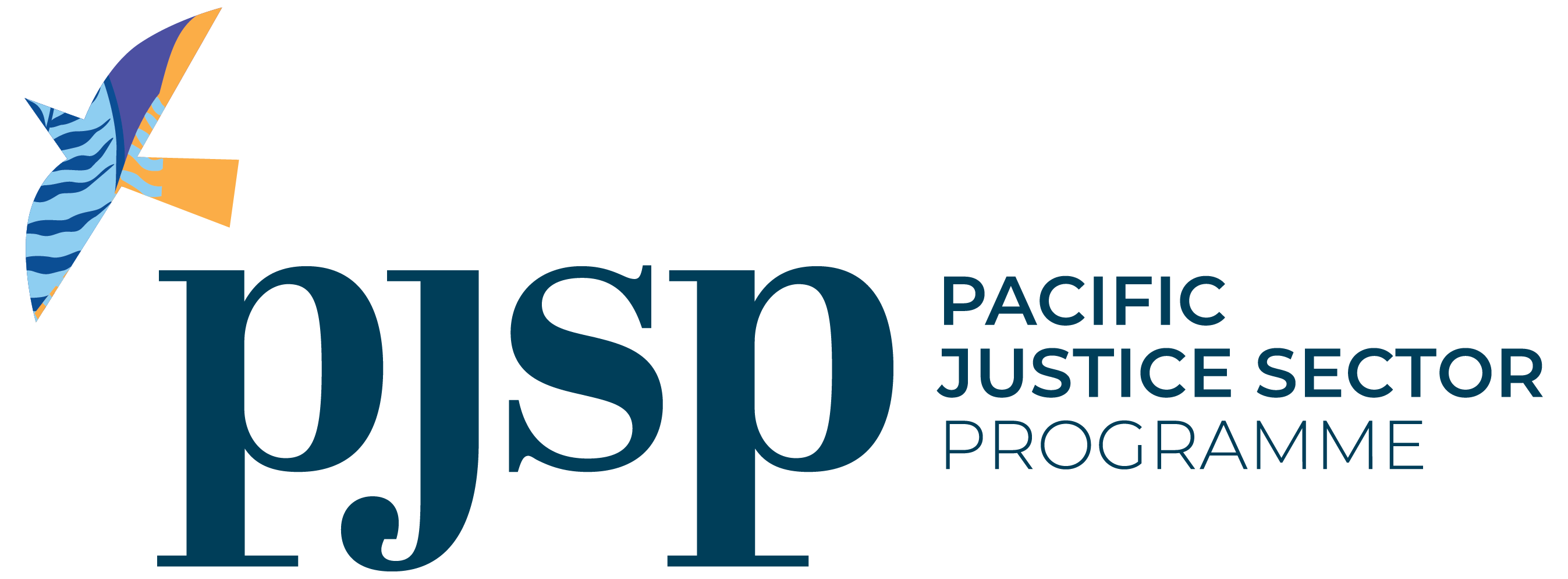 Family Protection Data: 10 Indicators
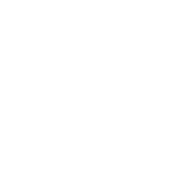 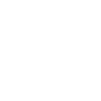 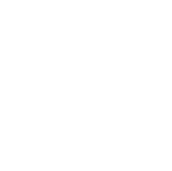 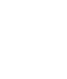 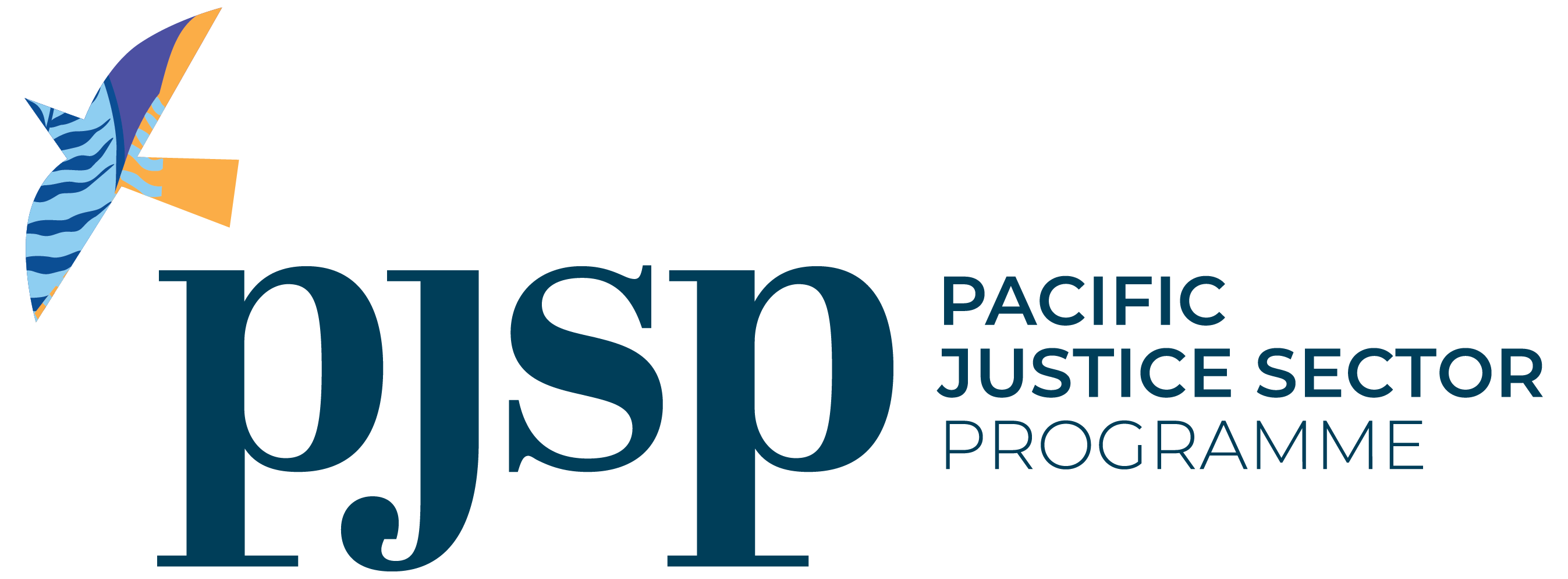 Family Protection Act: 10 Indicators
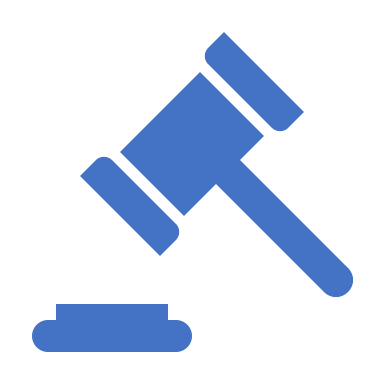 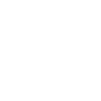 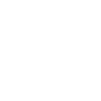 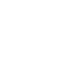 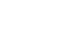 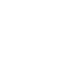 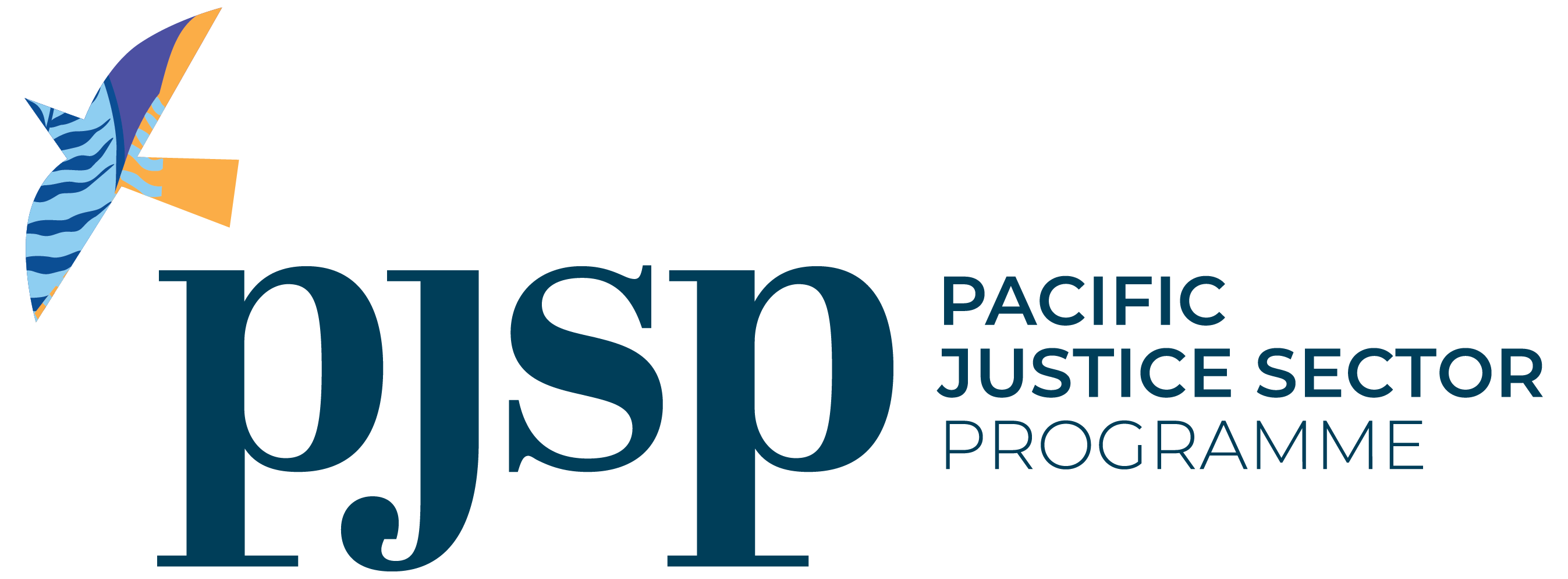 Juvenile Case Data: 10 Indicators
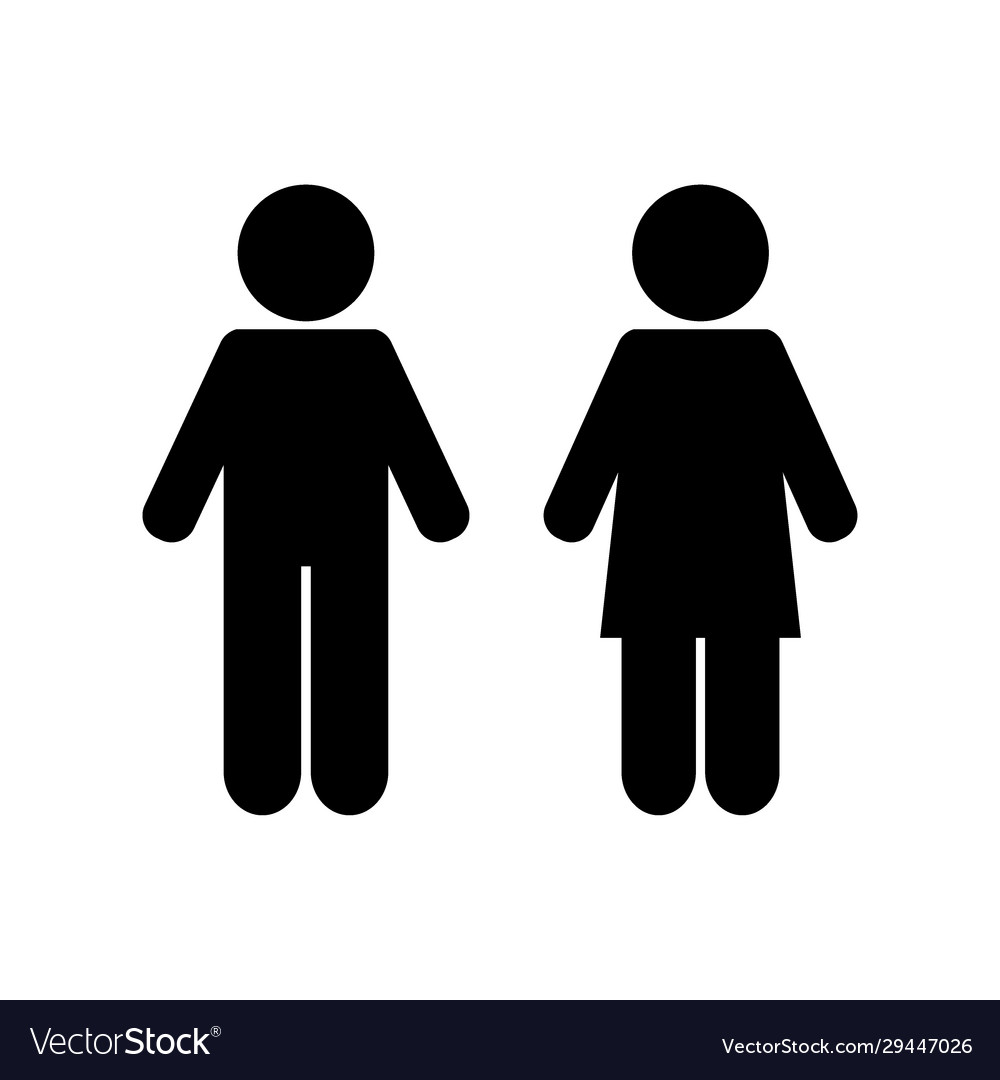 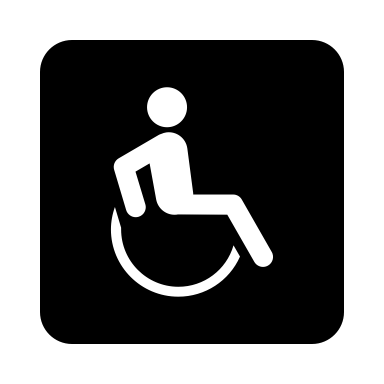 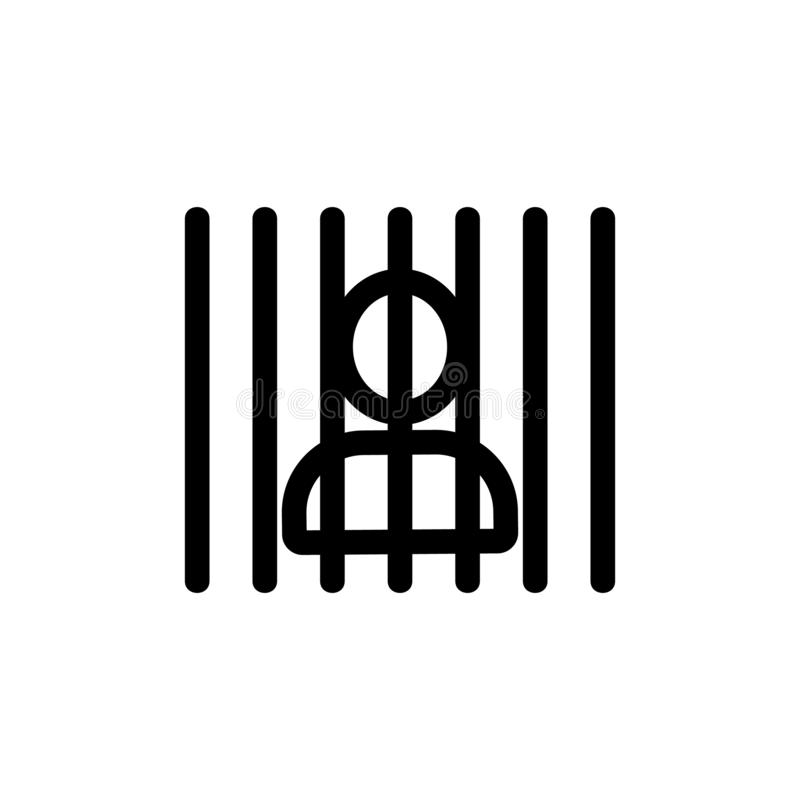 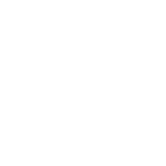 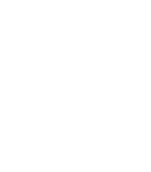 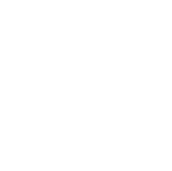 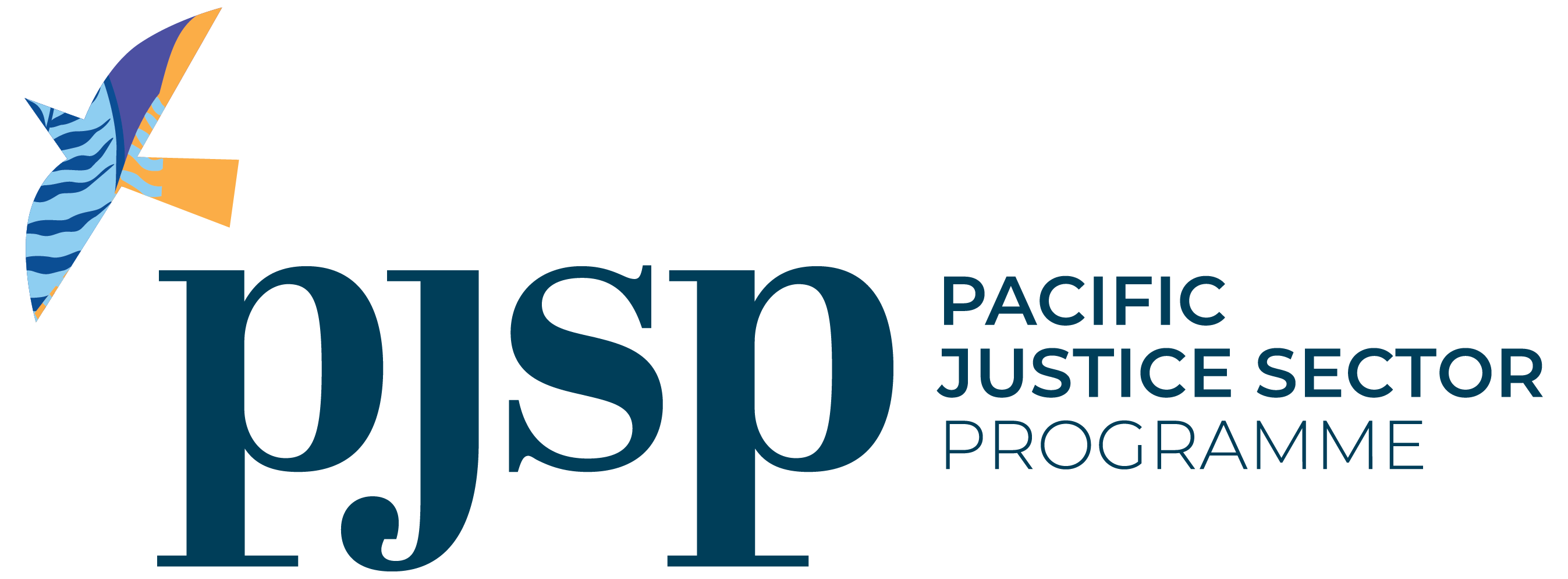 Juvenile Case Data: 10 Indicators
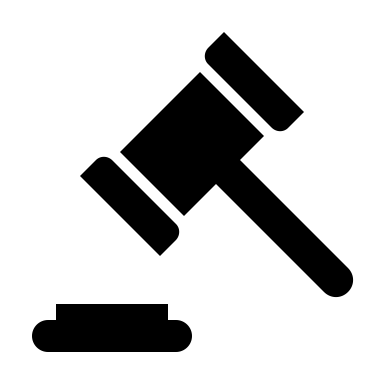